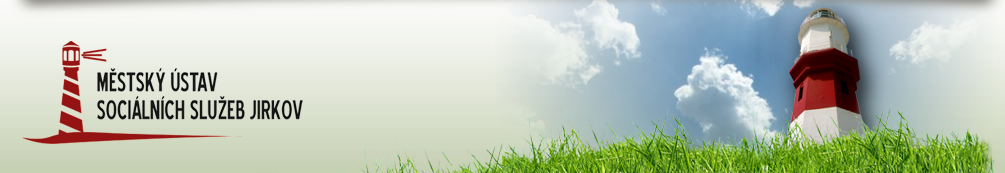 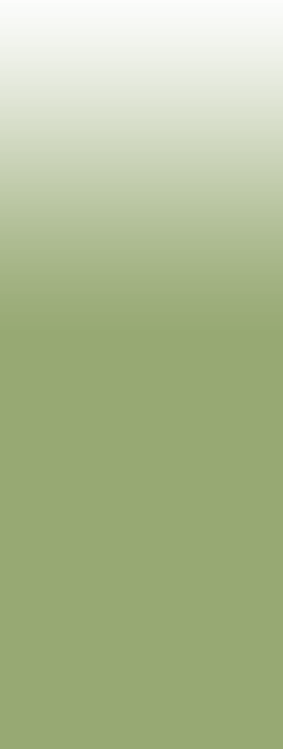 Prostupné zaměstnávání
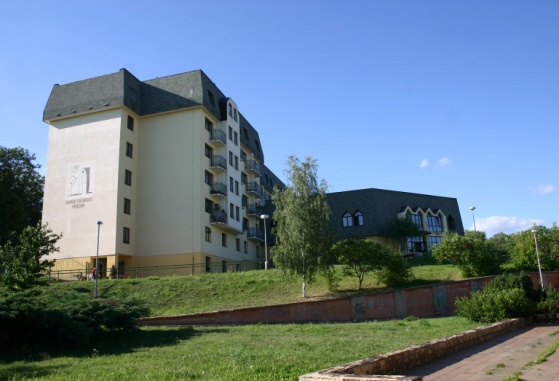 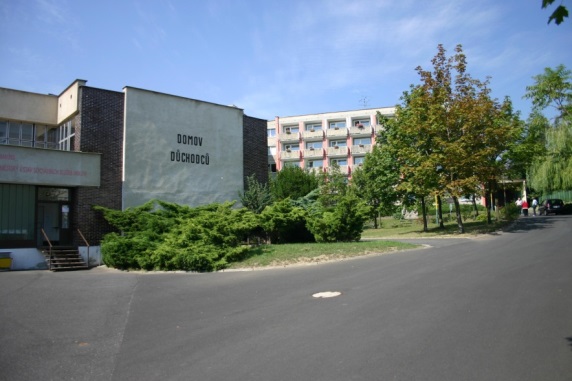 zkušenosti 
a 
dobrá praxe
MěÚSS Jirkov
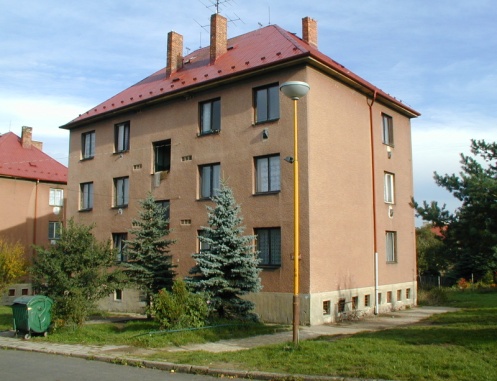 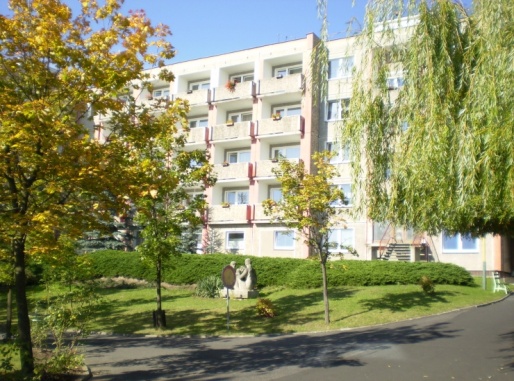 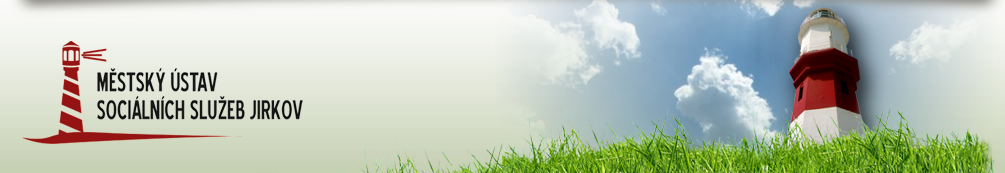 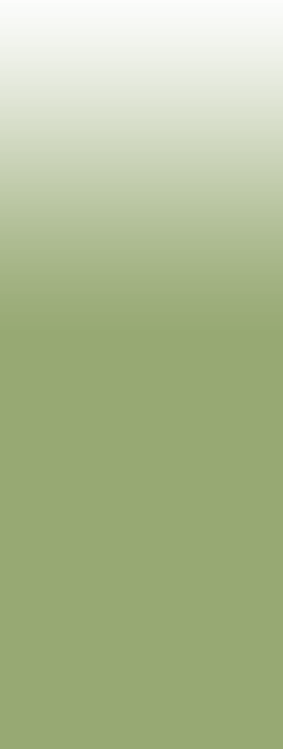 Náš model prostupného zaměstnávání
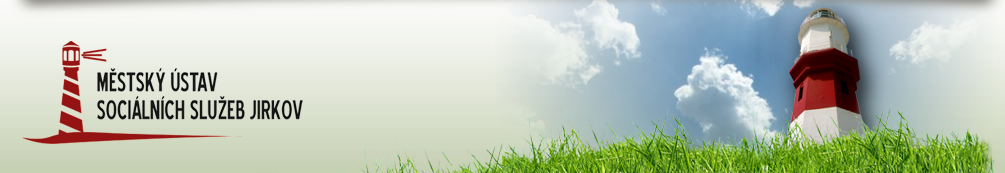 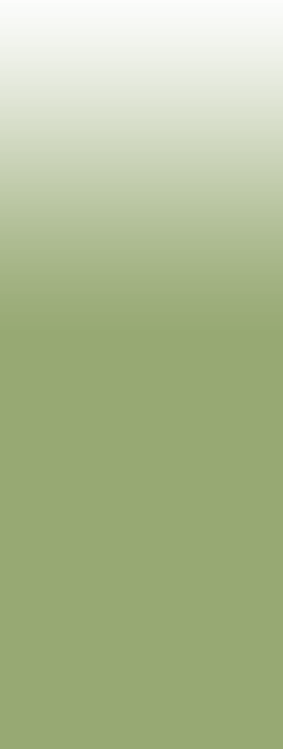 Ověřeno praxí
Pro dlouhodobě nezaměstnané je ideální projít všemi třemi stupni modelu. 
Vstup do pracovního poměru není možný bez podpory zaměřené na: 
 udržení pracovních návyků,
 orientaci na pracovním trhu,
 zajištění bydlení, 
 dluhovou problematiku.
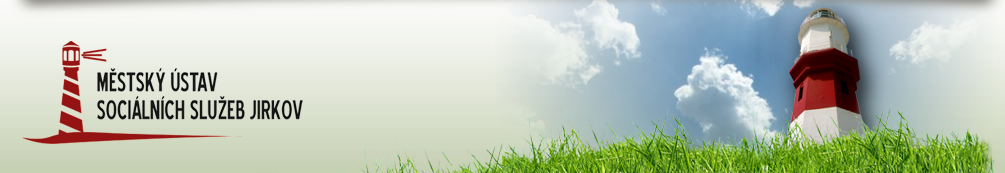 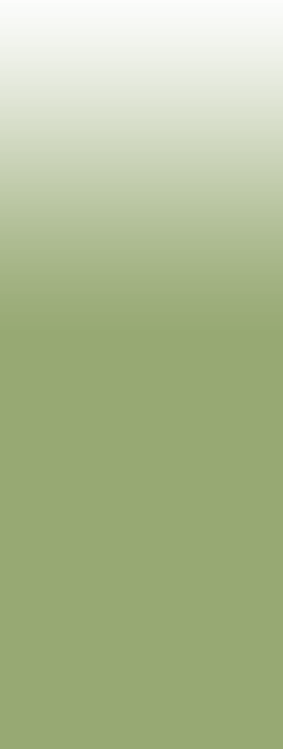 První stupeň - dobrovolnictví
Dobrovolnická činnost:
 je motivační,
 upevňuje či poskytuje první pracovní návyky
 bojuje proti sociální exkluzi,
 poskytuje prostor pro   kontakt s jiným prostředím,
Typický dobrovolník – dlouhodobě nezaměstnaný:
 45 a více - dluhové problémy
 do 25 let – drogy, dluhy
 hrozí ztráta bydlení, či již je bezdomovec
 vzdělání – neukončené, ZŠ, vyučen
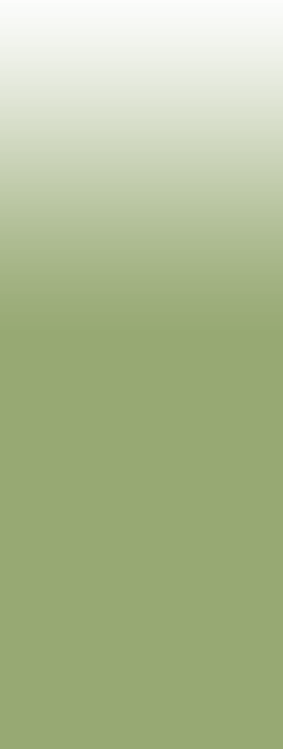 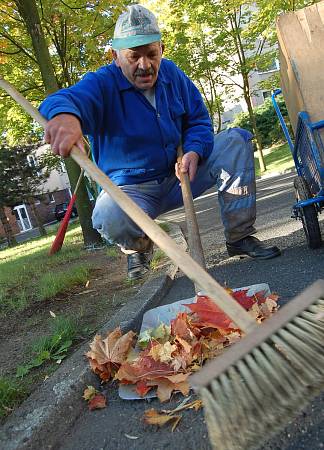 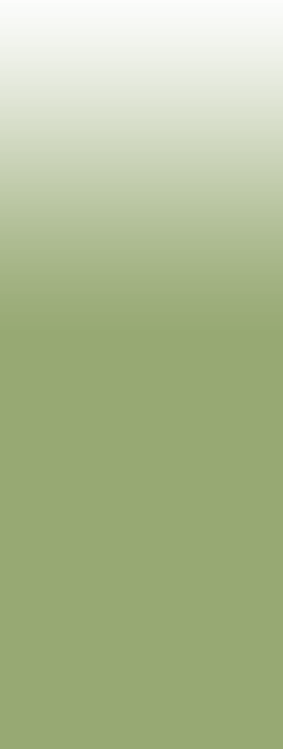 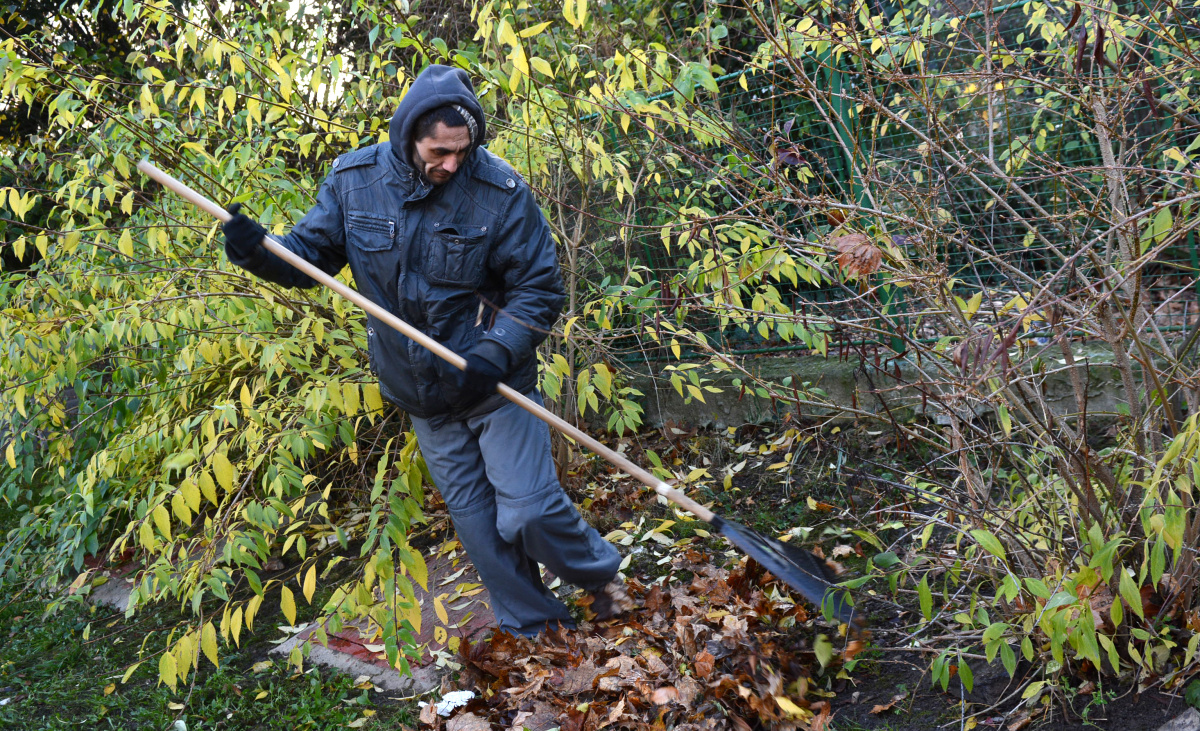 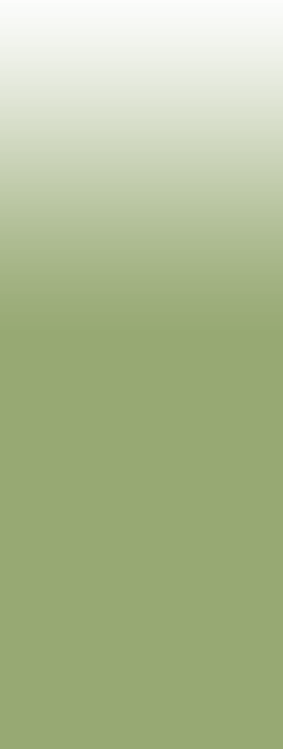 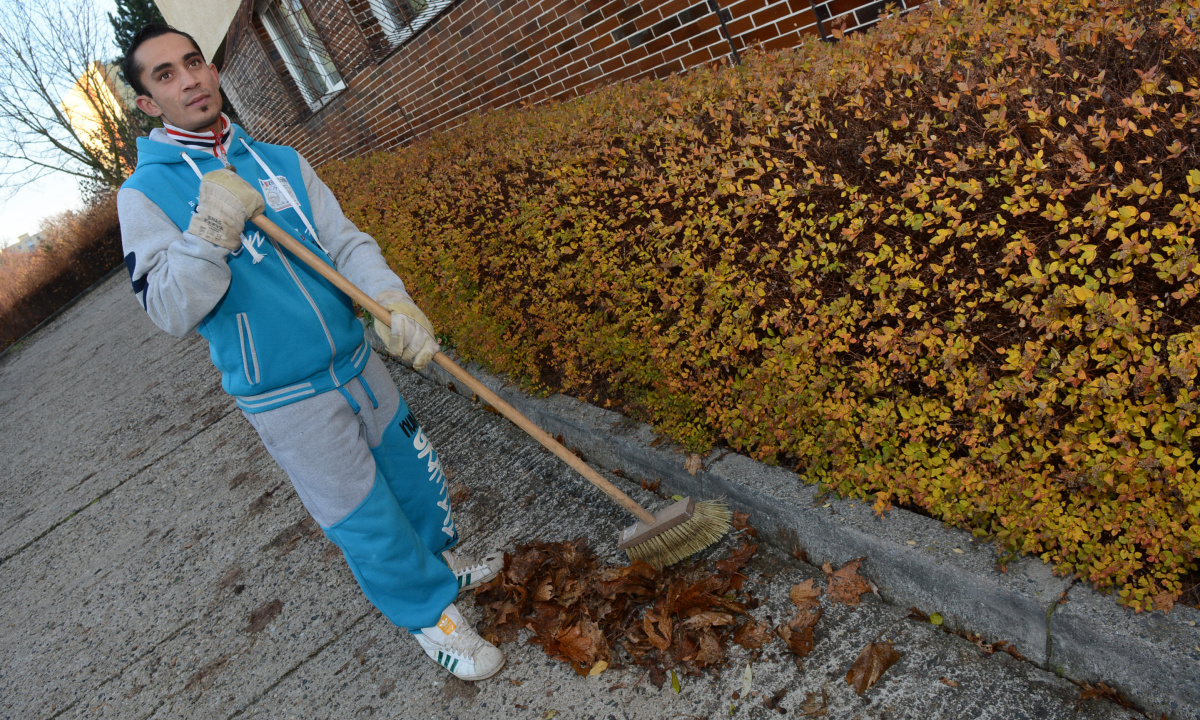 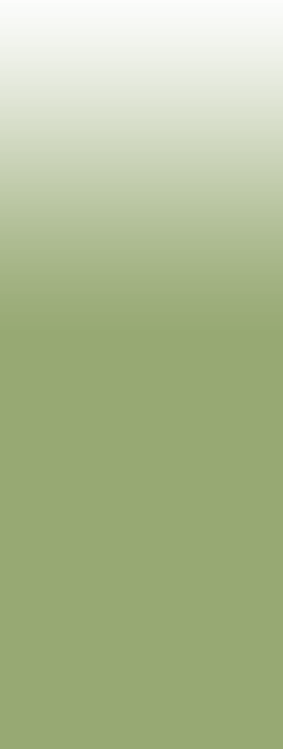 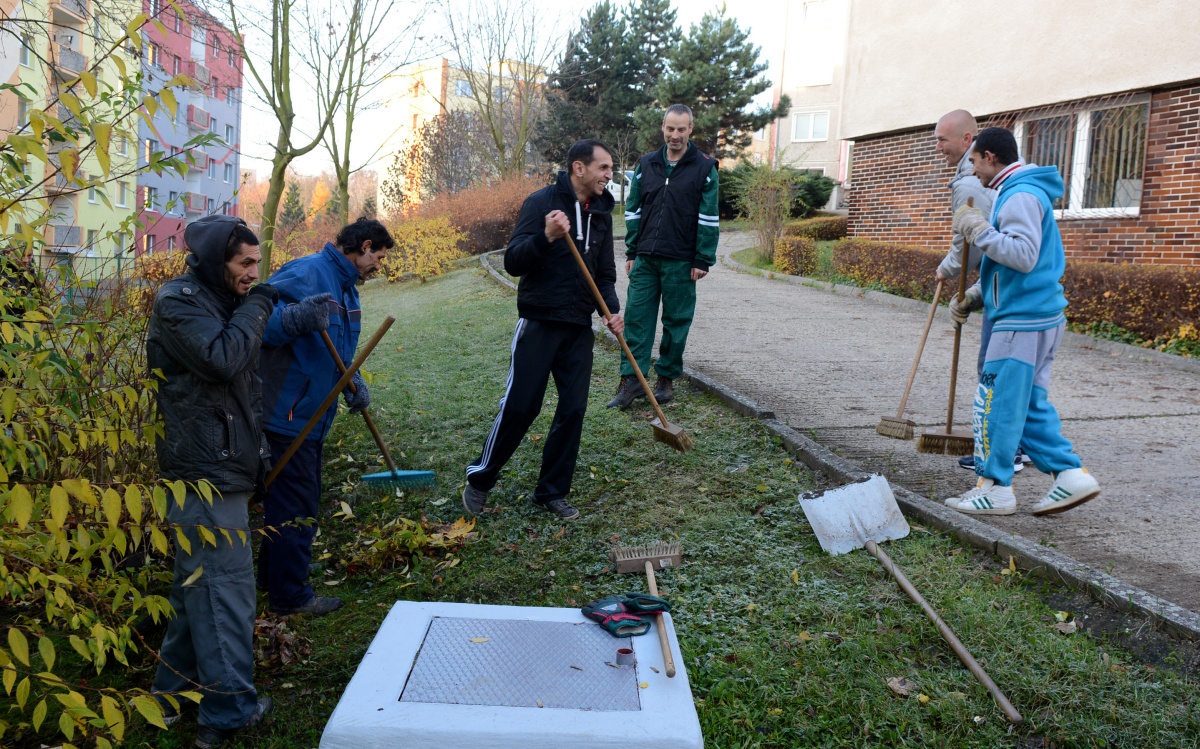 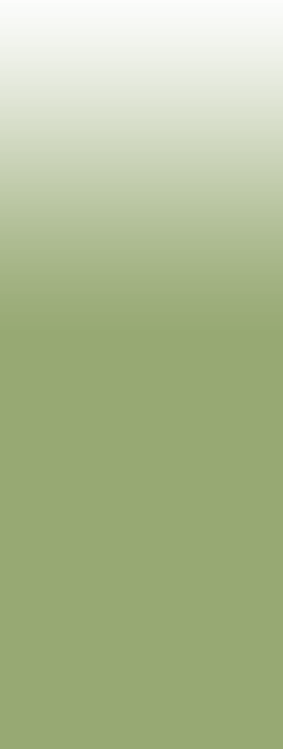 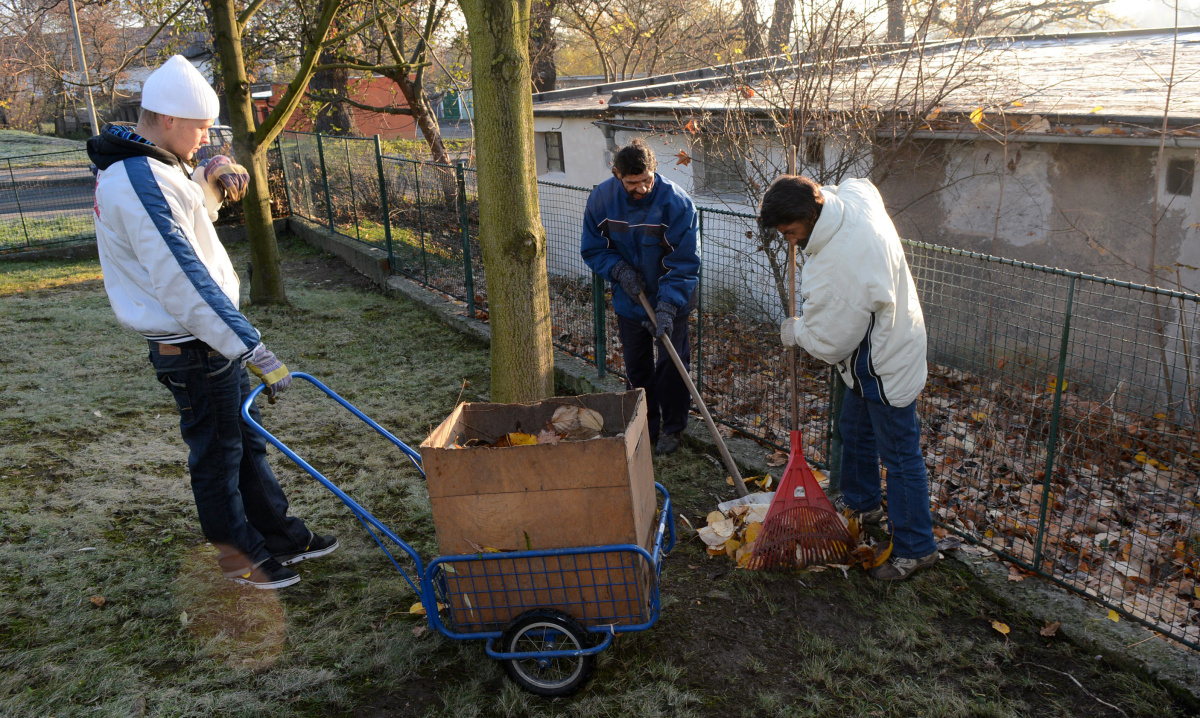 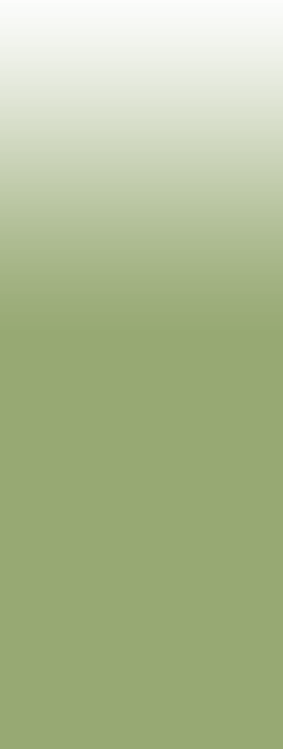 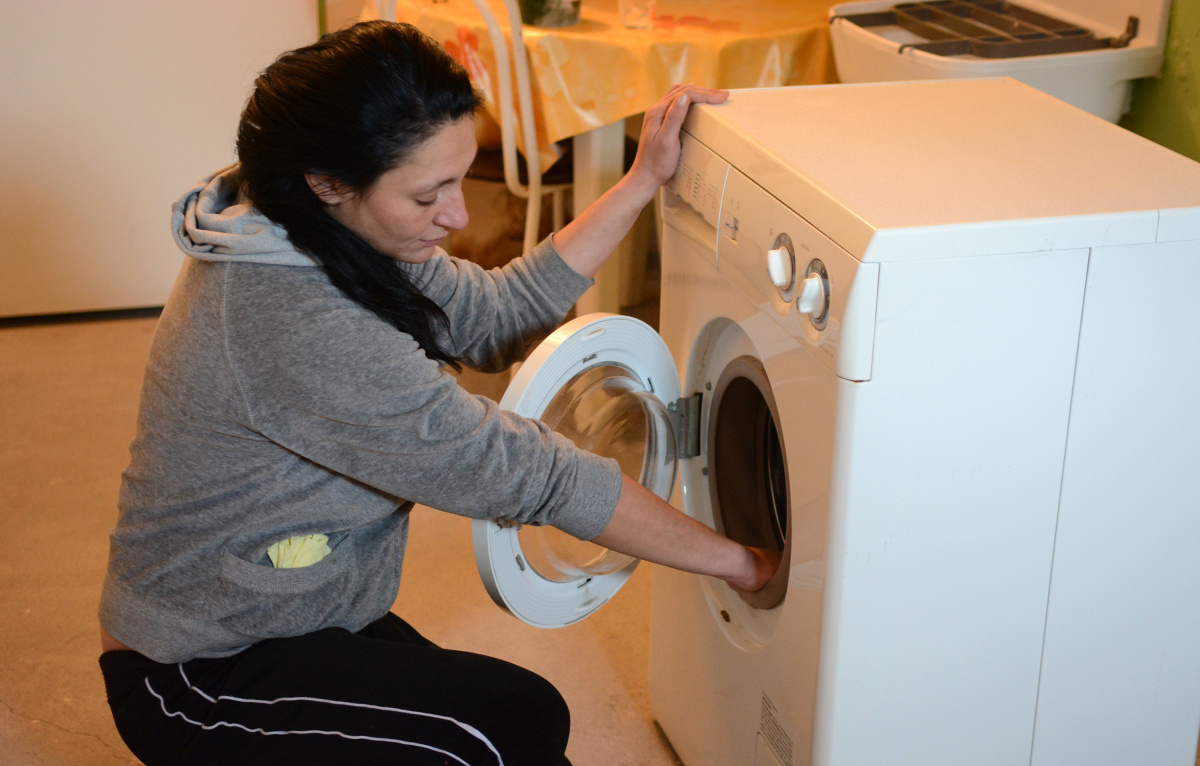 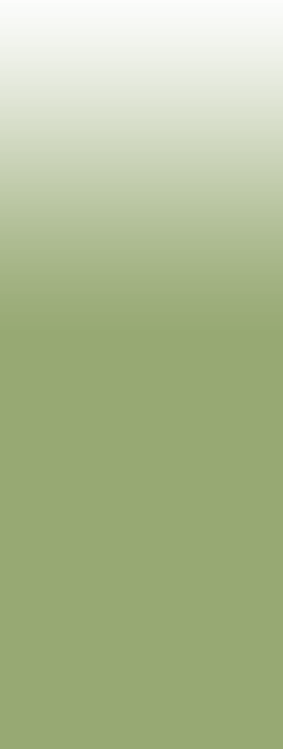 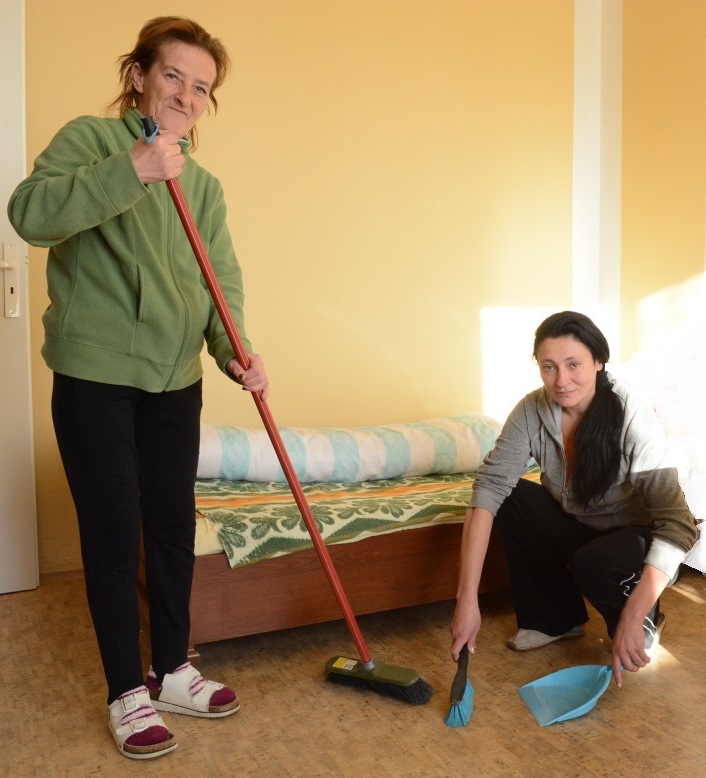 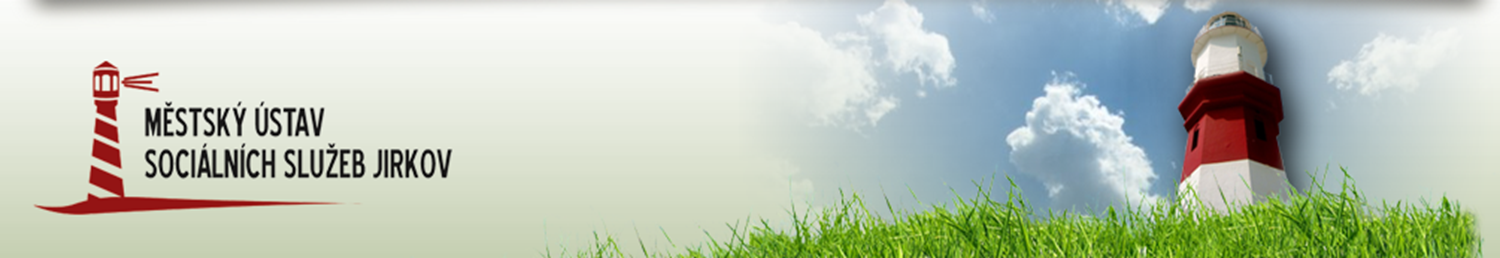 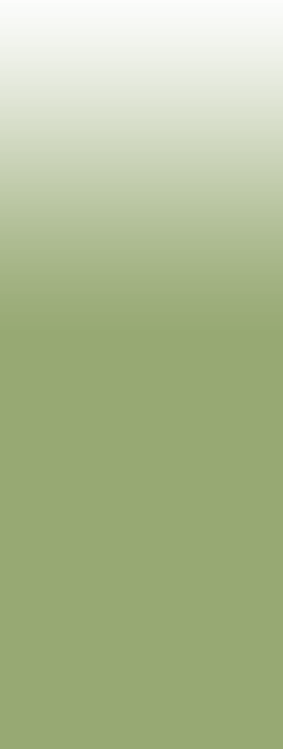 Druhý stupeň - VPP
Prostor k „ostré zkoušce“. 

		Pomocné práce – dělník VPP.
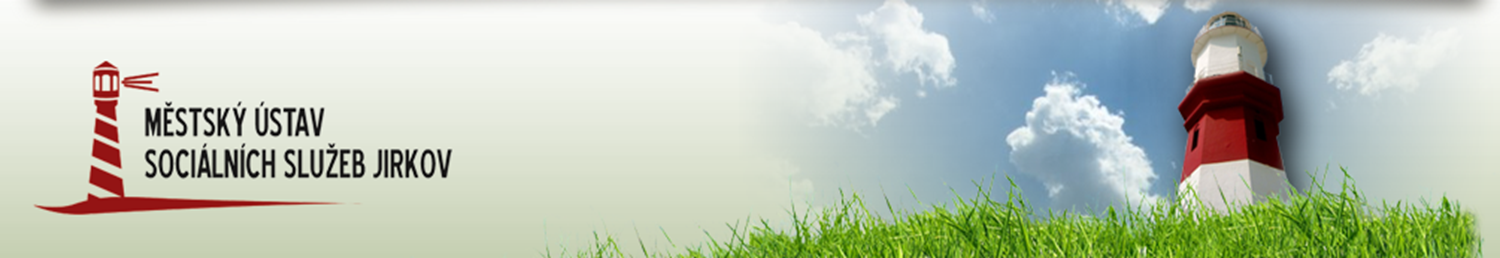 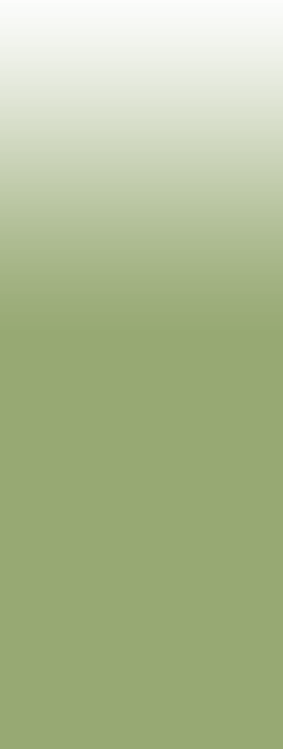 VPP a „dlouhodobě nezaměstnaní“
Pracovník: 
- získává již finanční ohodnocení – získává prostor k řešení svých závazků, upevňuje pozici na trhu práce.
Zaměstnavatel:
- malý risk, dotované místo, možnost výběru ověřených osob z řad dobrovolníků.

Větší motivace, pokud pracovník ví, že je možné po ukončení VPP u zaměstnavatele získat pracovní poměr.
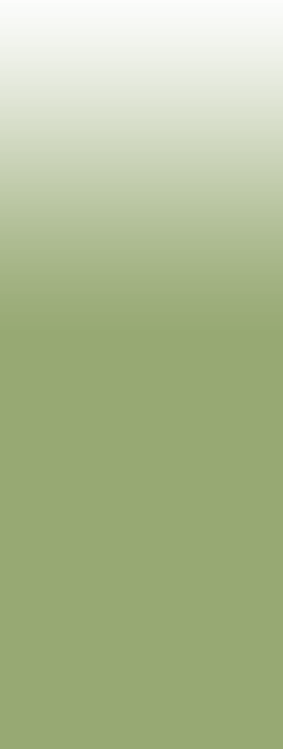 VPP a dlouhodobě nezaměstnaní
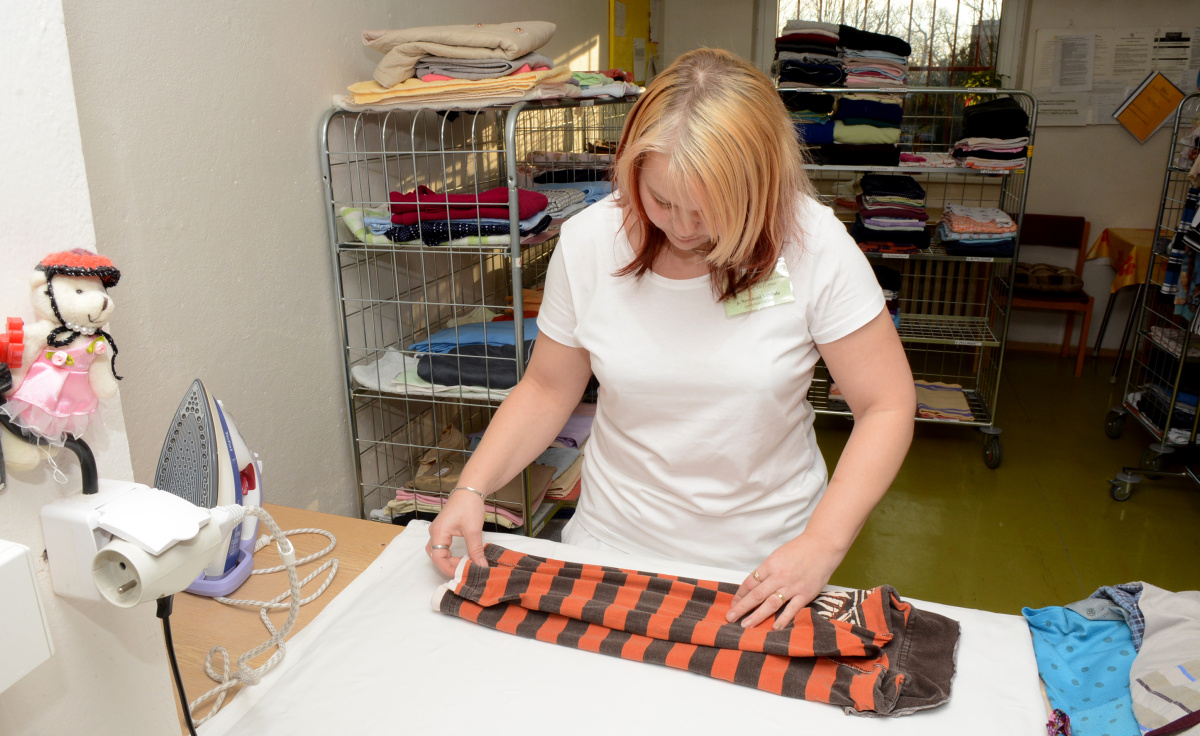 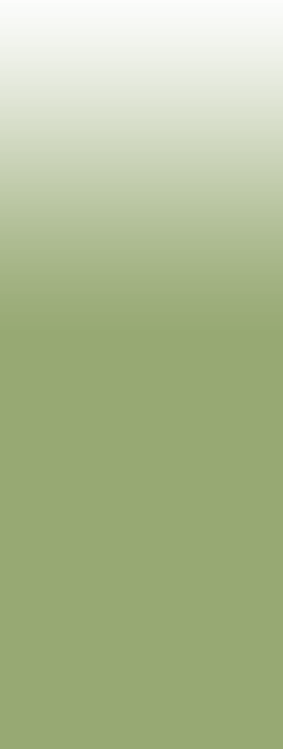 VPP a dlouhodobě nezaměstnaní
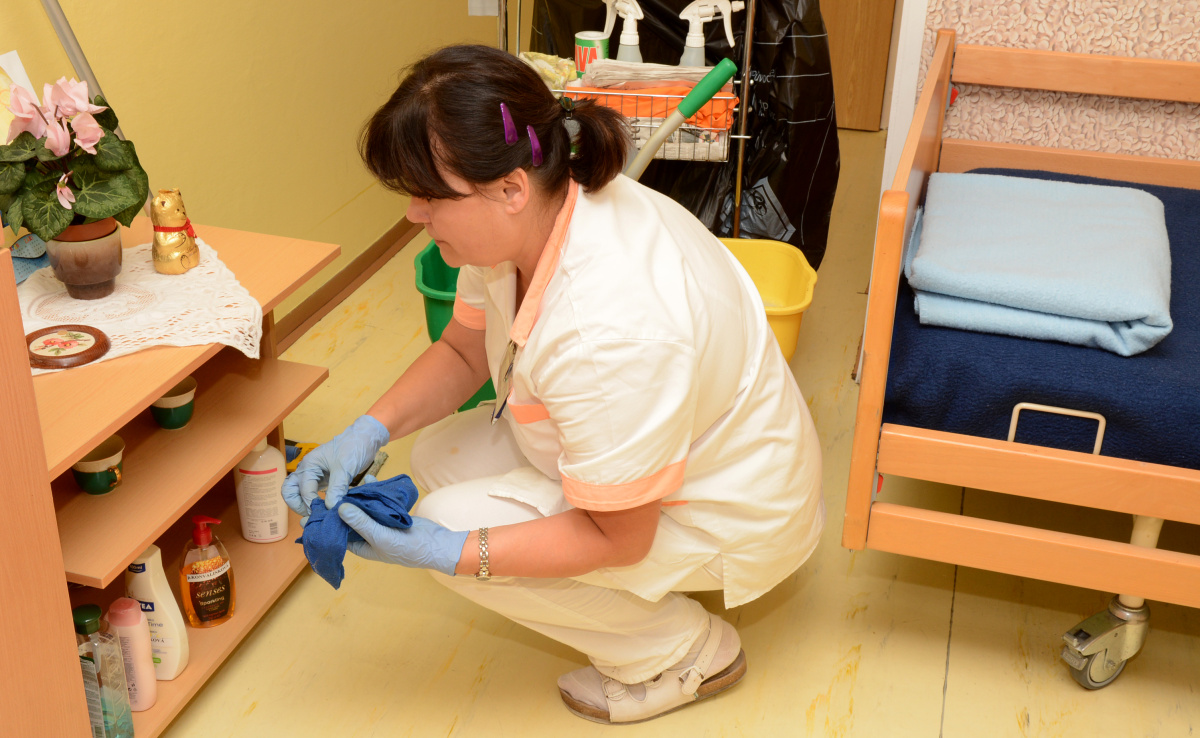 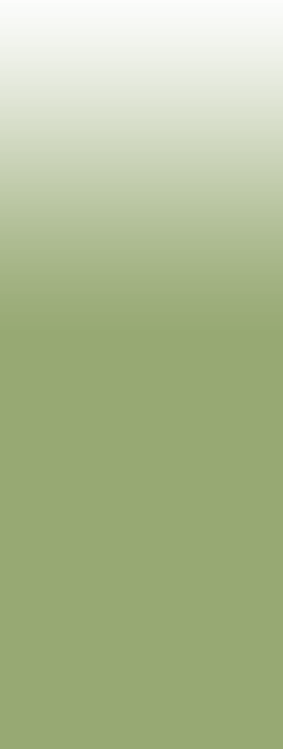 VPP a dlouhodobě nezaměstnaní
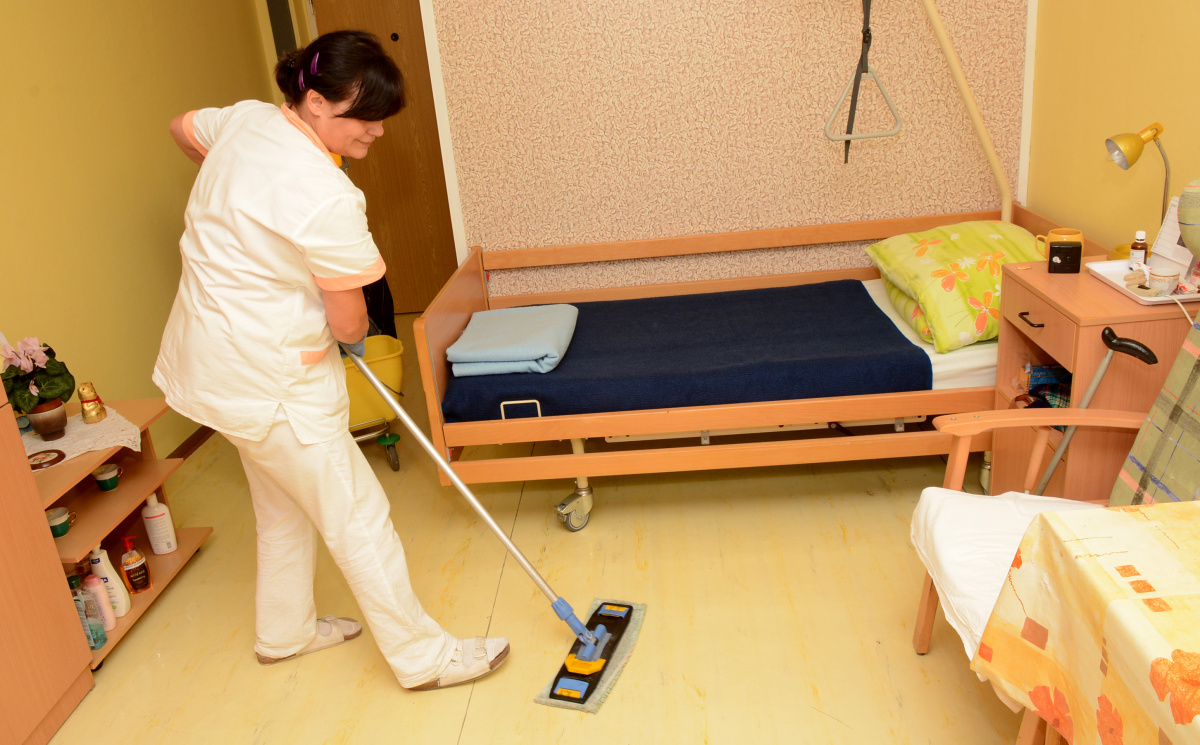 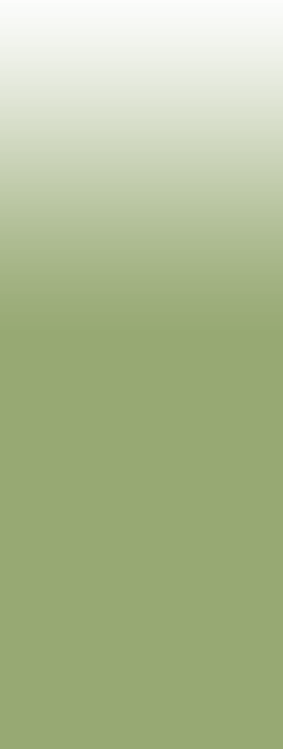 VPP a dlouhodobě nezaměstnaní
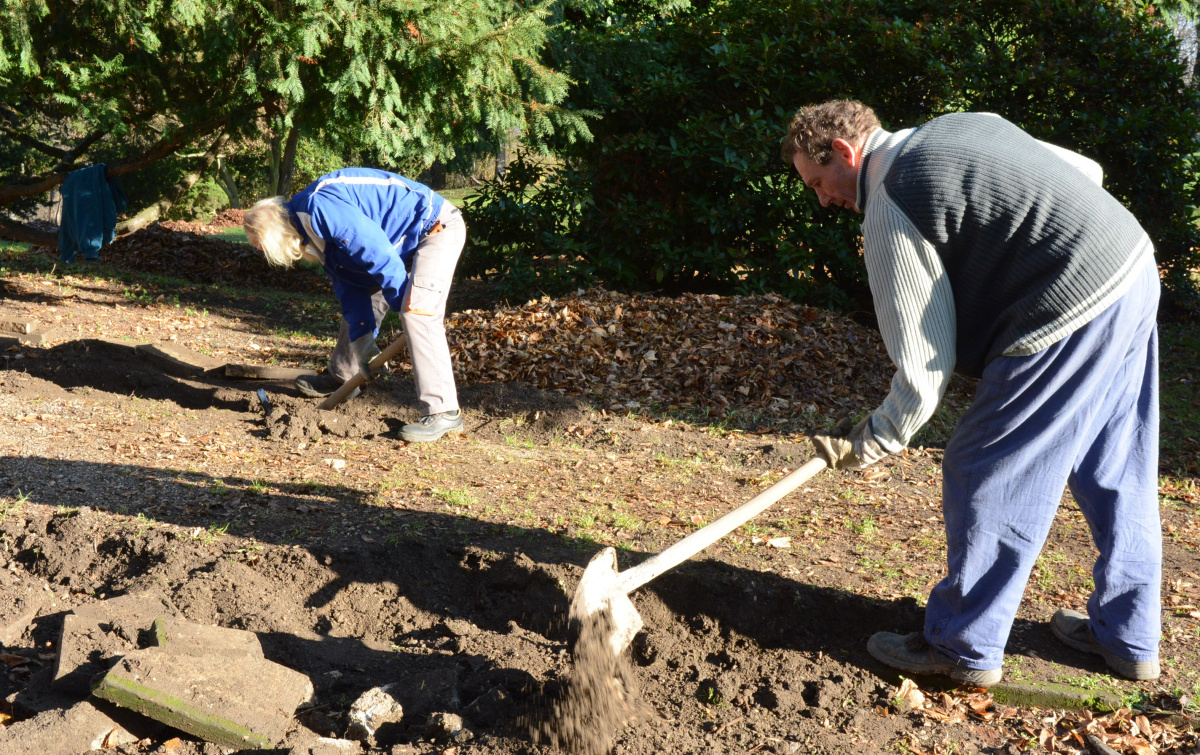 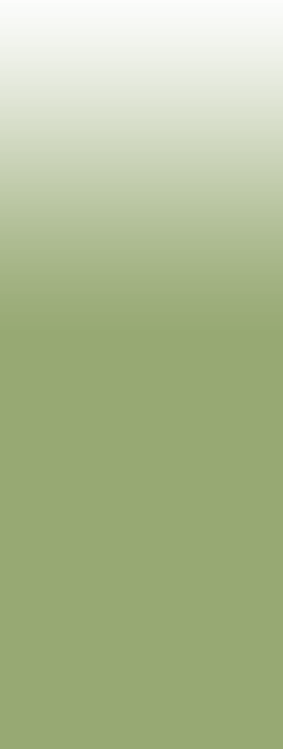 VPP a dlouhodobě nezaměstnaní
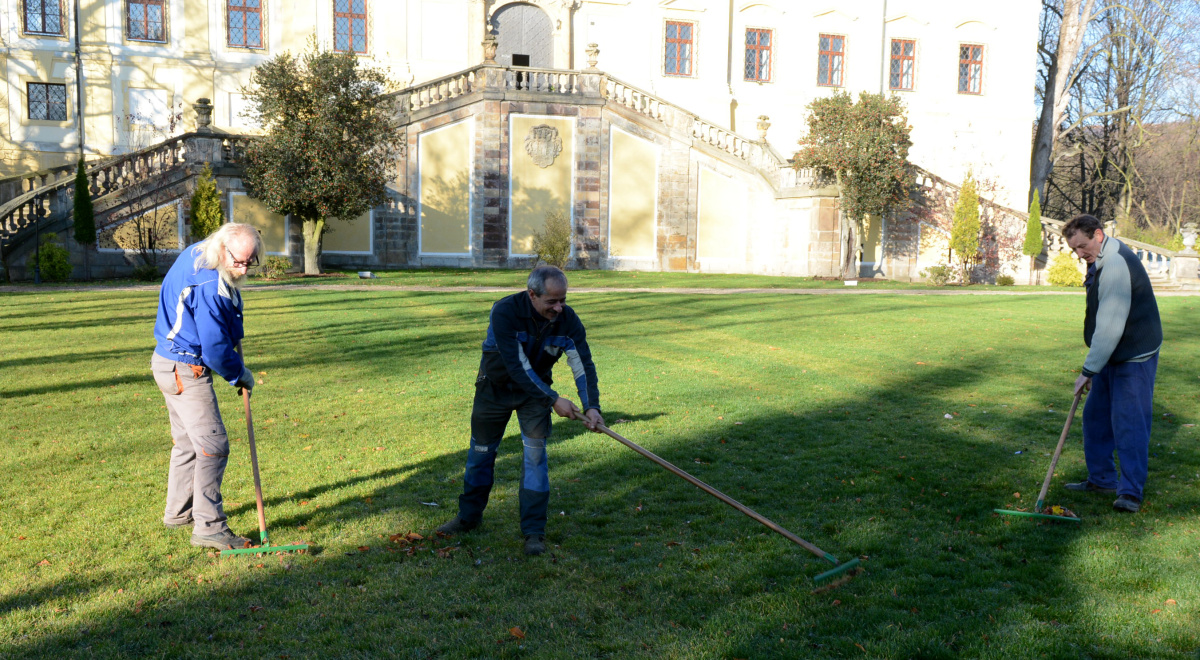 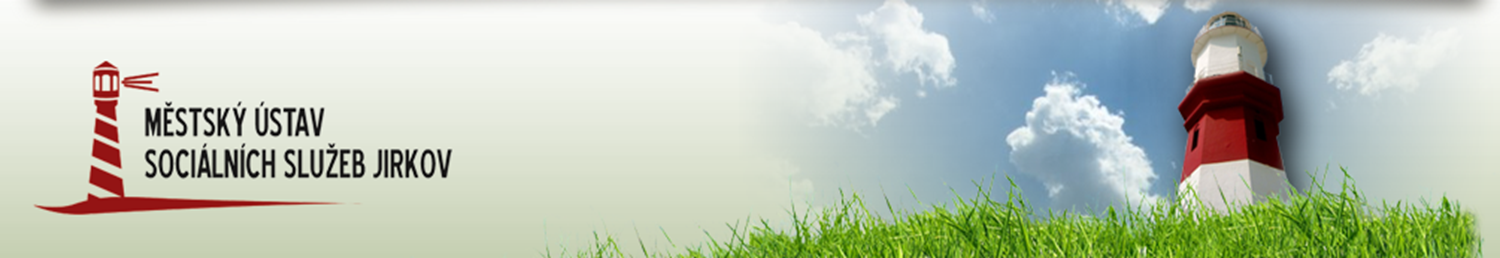 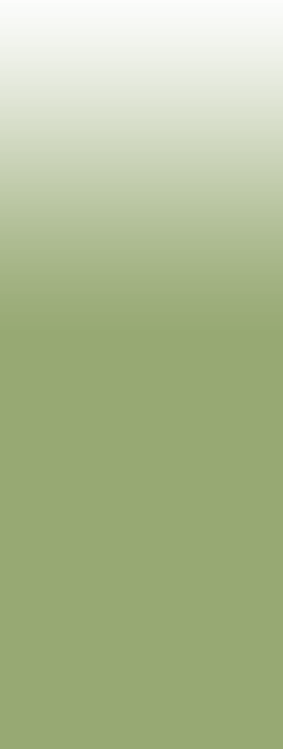 VPP a absolventi
Absolvent: 
získává podporu v upevnění prac. návyků, praxi, první pracovní zkušenosti,
upevňuje pozici na trhu práce,
není závislý na rodičích, na státě (na dávkách), 
prevence dlouhodobé nezaměstnanosti a účinná motivace v životě pracovat, nestát se „dávkařem“.

Zaměstnavatel:
malý risk, dotované místo, 
možnost výběru ověřených zaměstnanců, 
možnost ověření vhodnosti pracovníka, 
možnost plánování dalšího rozvoje HR.
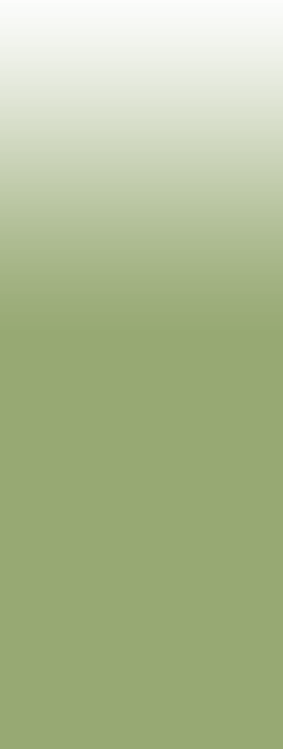 VPP absolventi
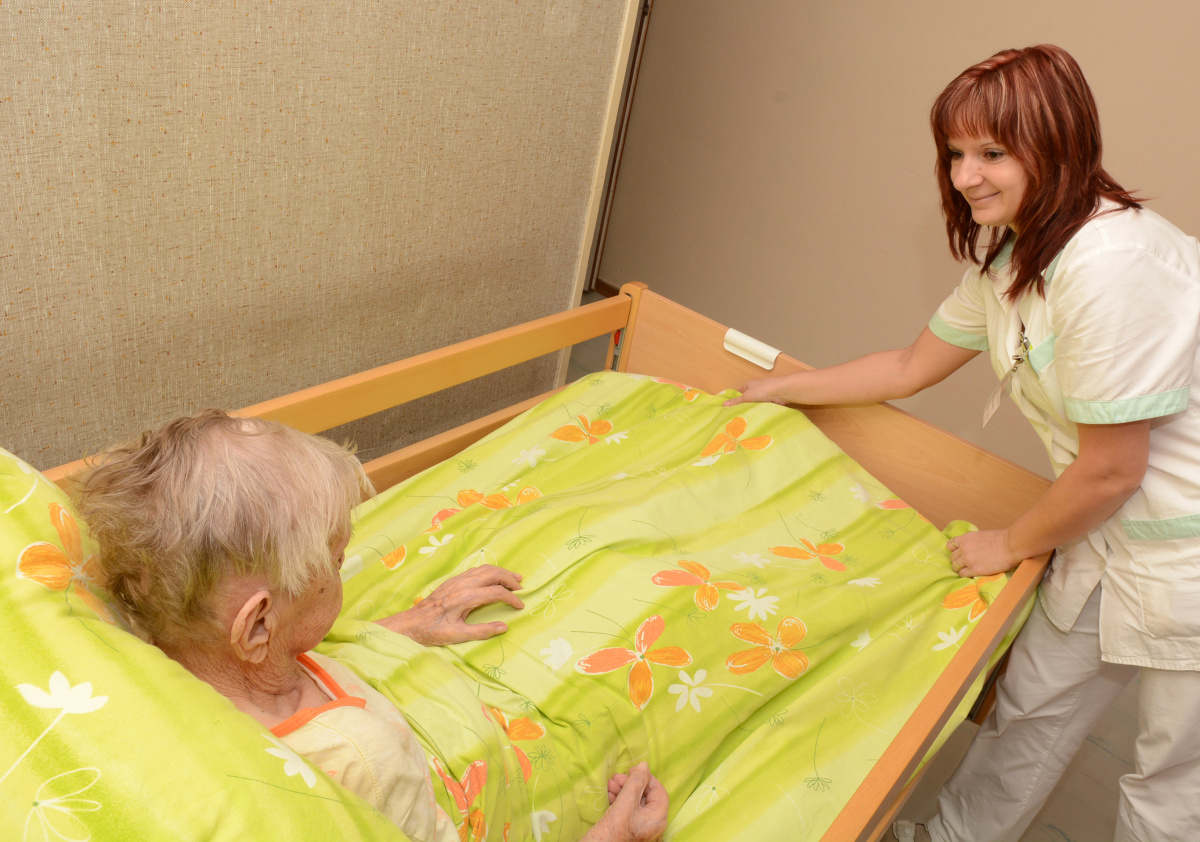 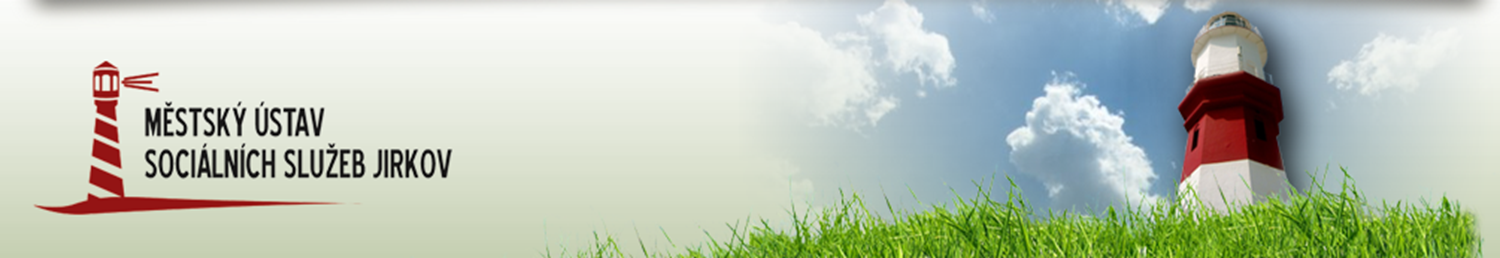 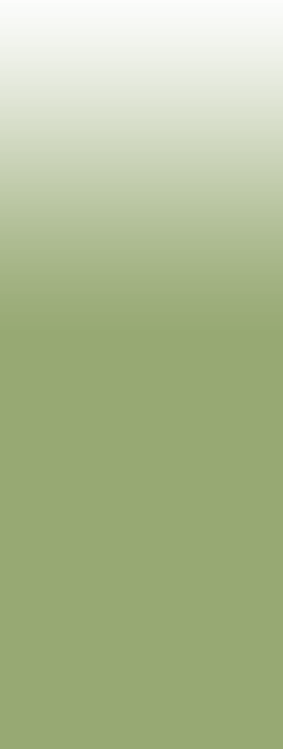 Prostupný systém v praxi
Může bezdomovec žijící na ulici získat práci a bez problémů si ji udržet?
		Odpověď z praxe: NE
Může dlouhodobě nezaměstnaný udržet byt v komerčním sektoru?
		Odpověď z praxe: NE
ANO, pouze pokud má nárok na podporu v bydlení či jiné dávky, které uhradí nájem a základní životní potřeby.
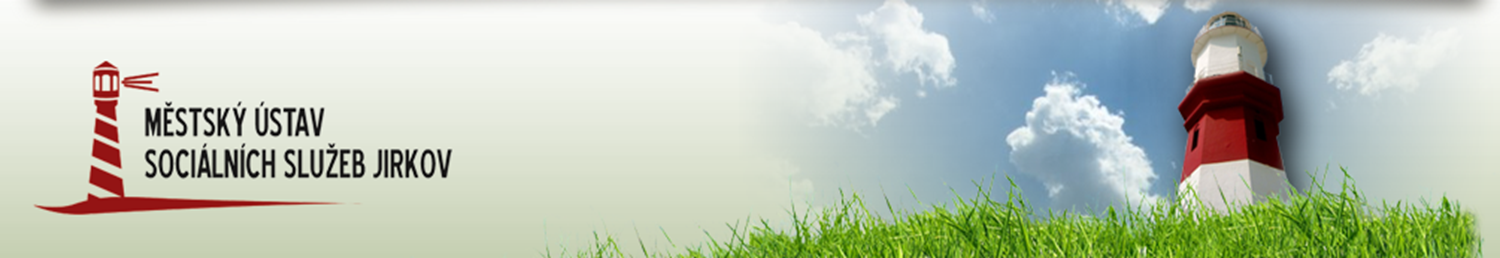 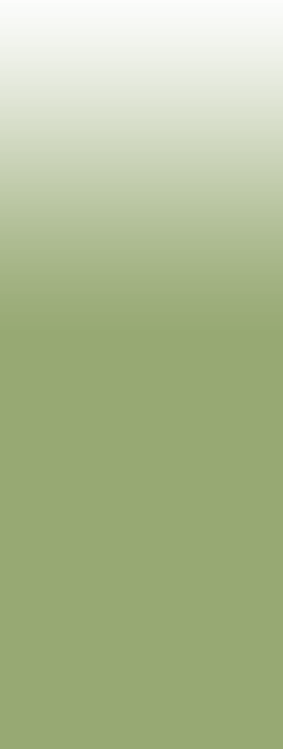 Prostupné zaměstnávání 				– prostupné bydlení
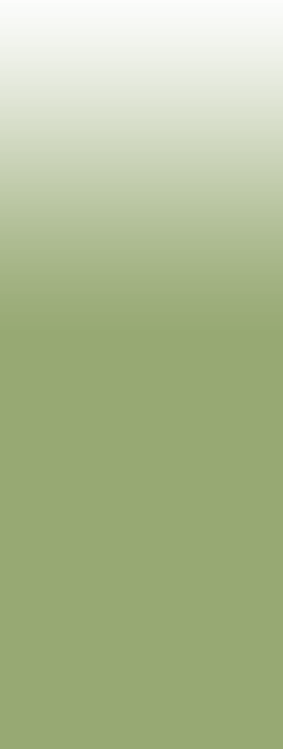 nocležna
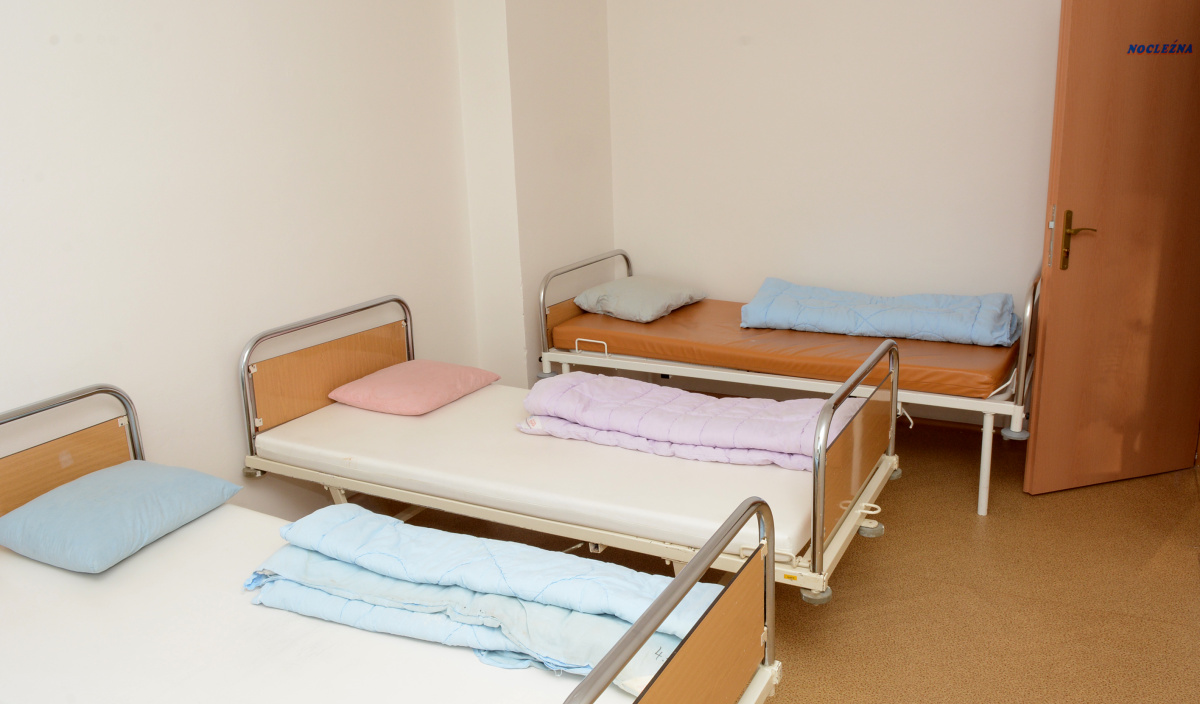 podzim 2012
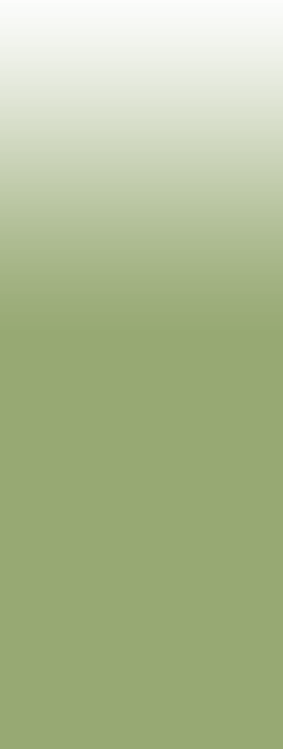 ubytovna
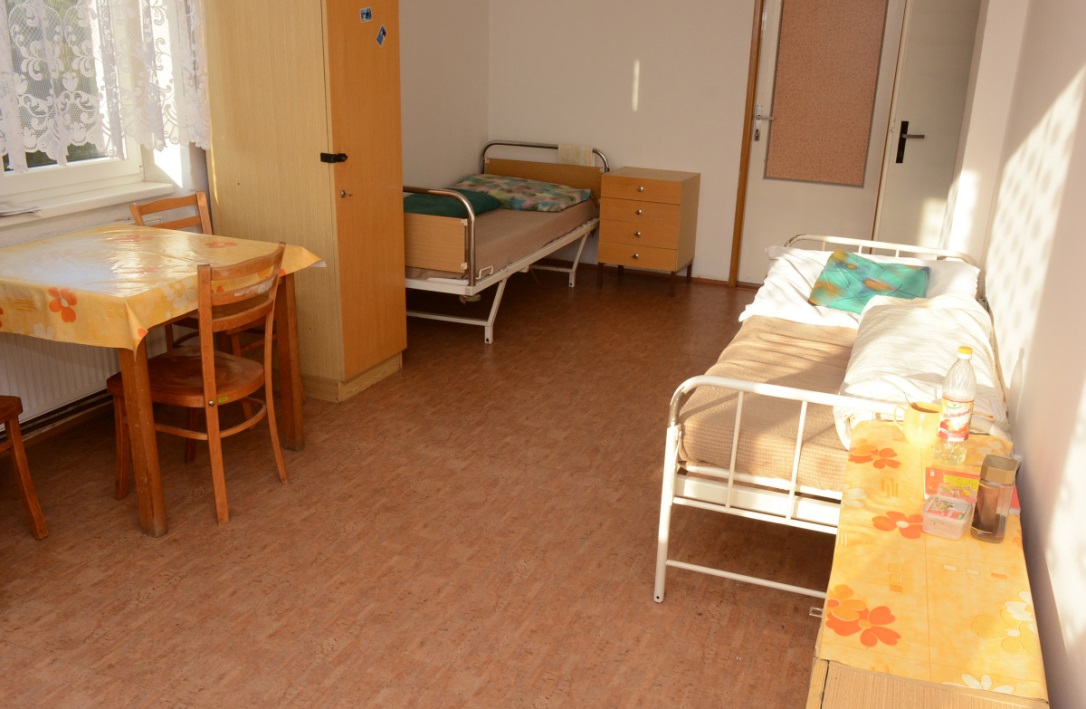 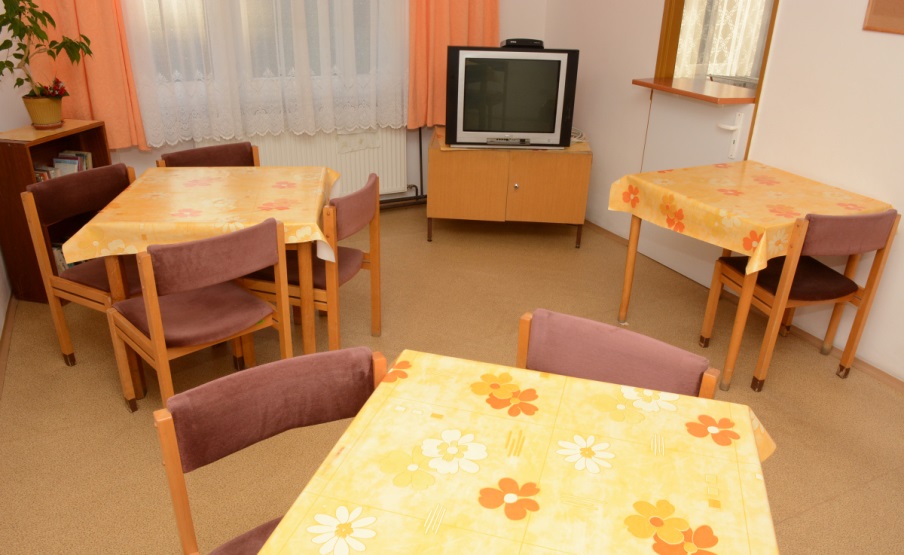 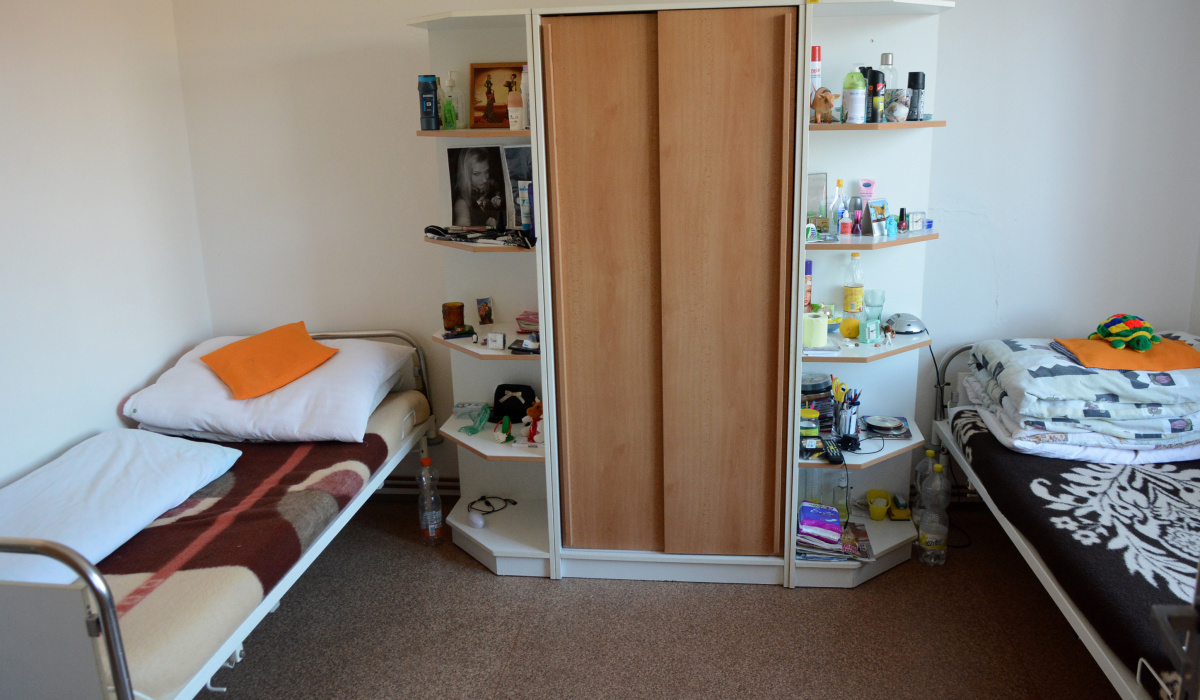 2006
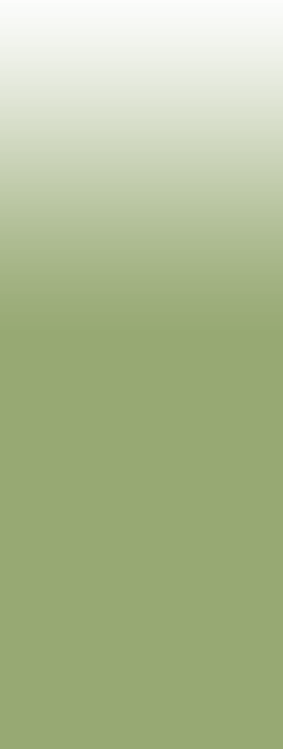 Tréninkový byt
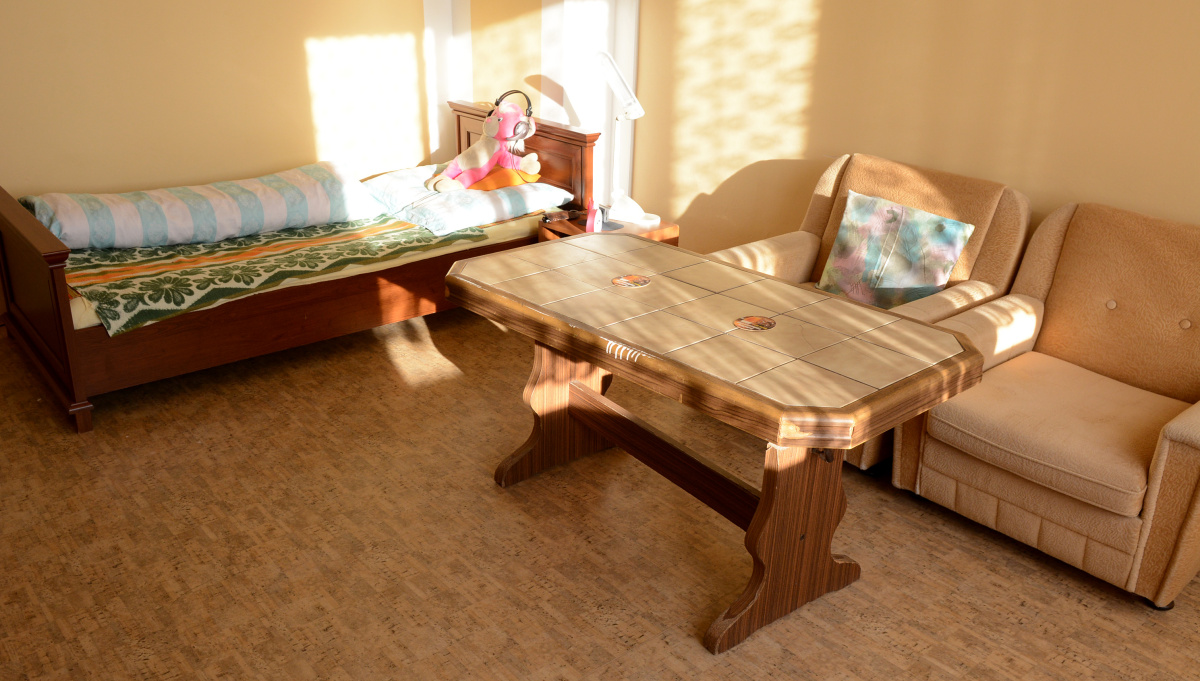 jaro 2012
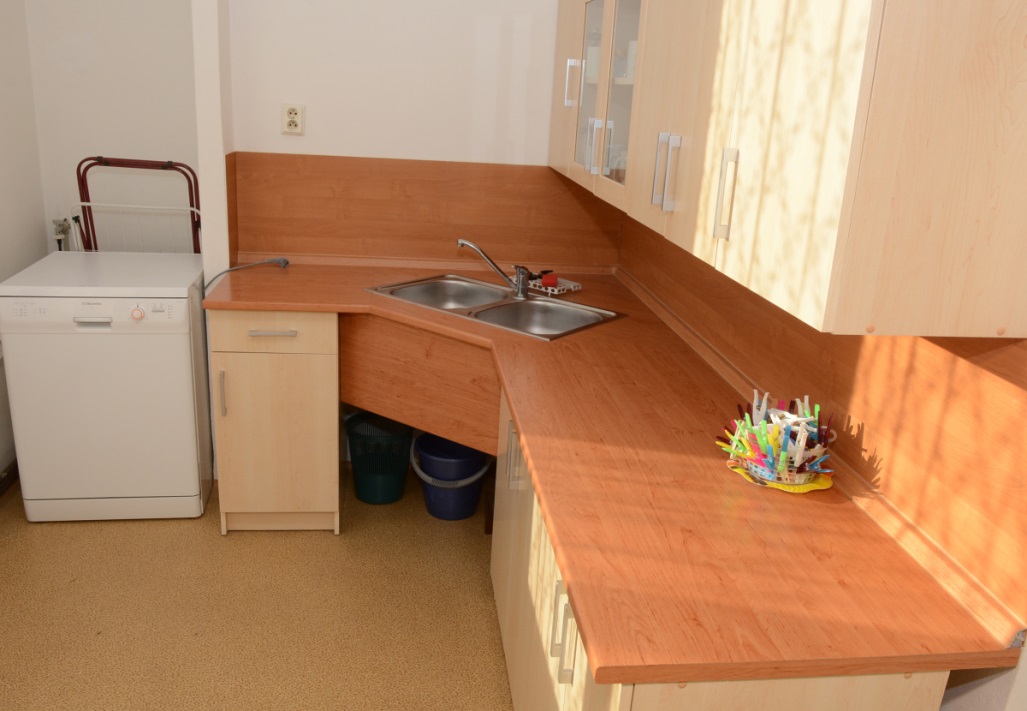 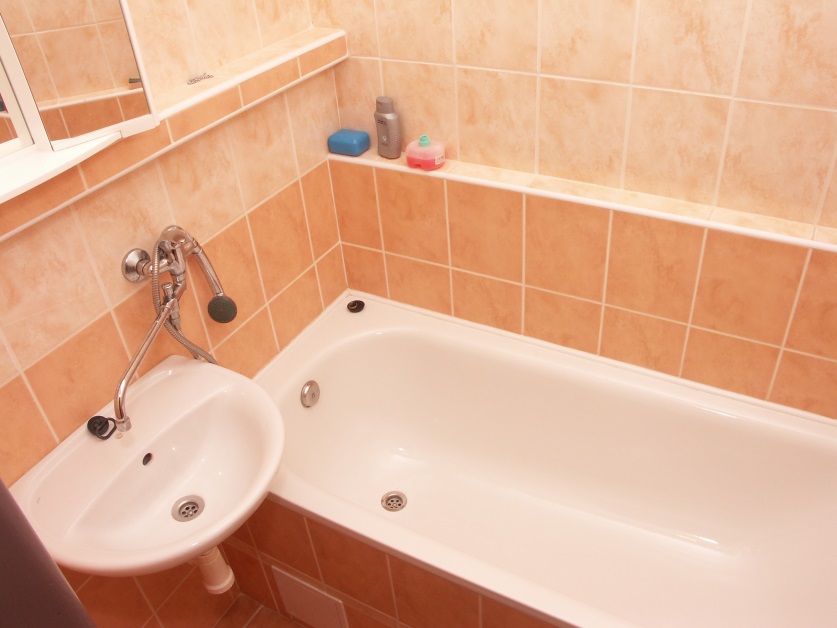 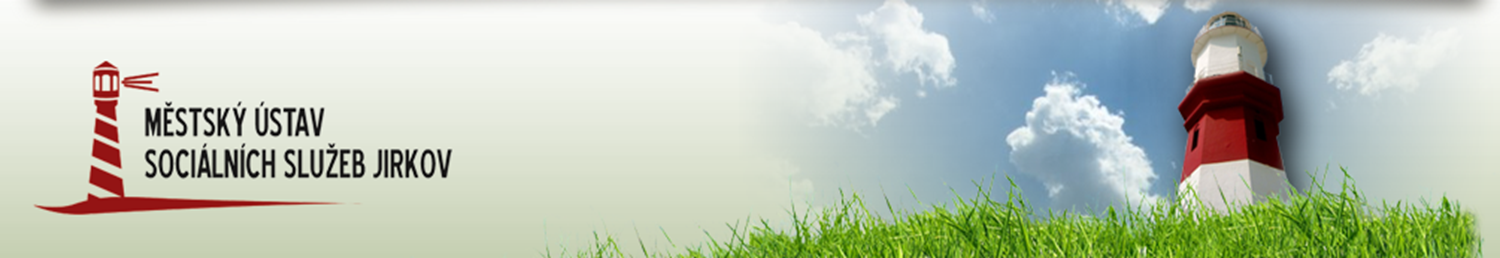 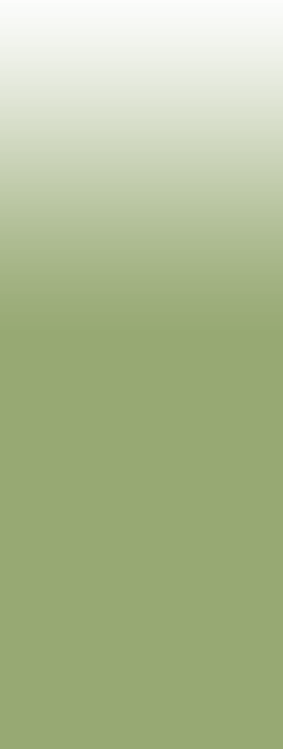 Podpora – Sociální poradna Jirkov
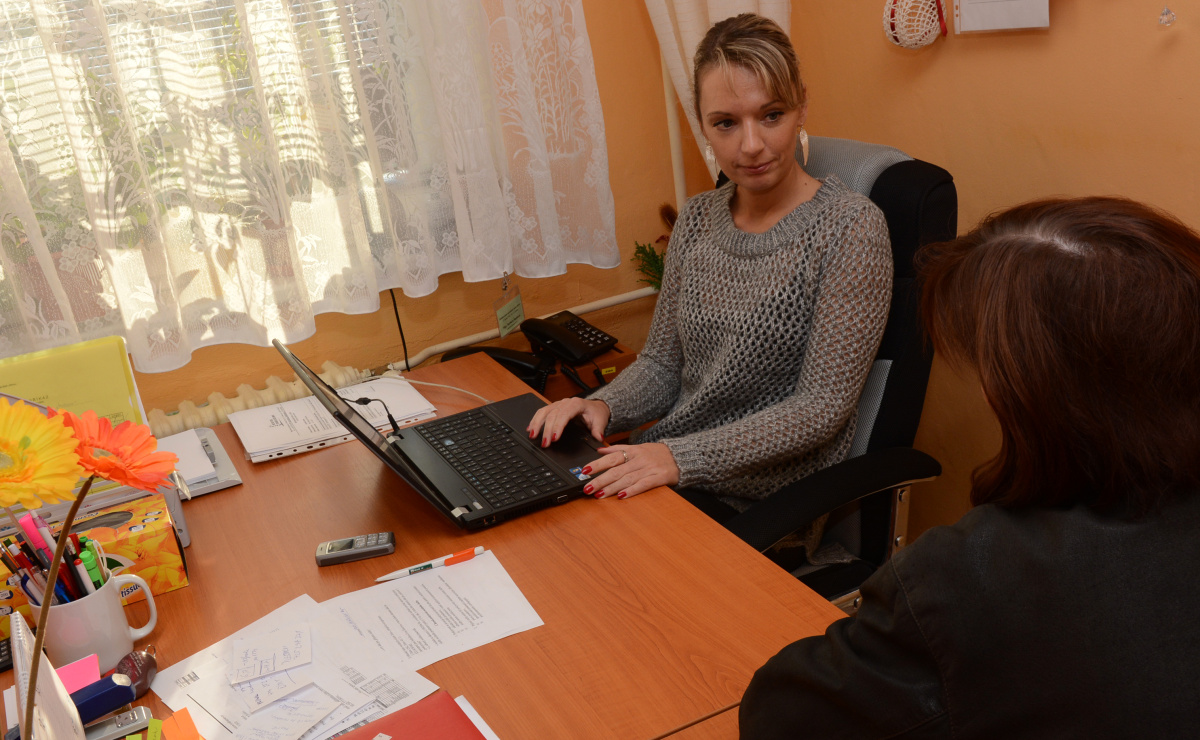 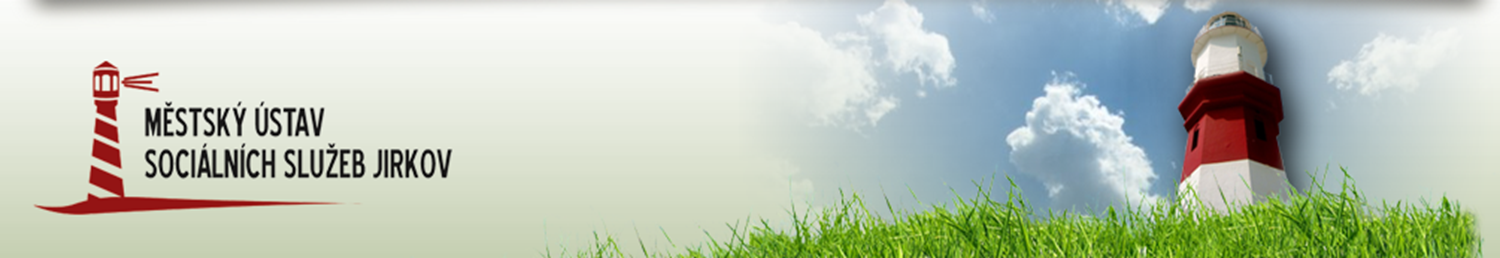 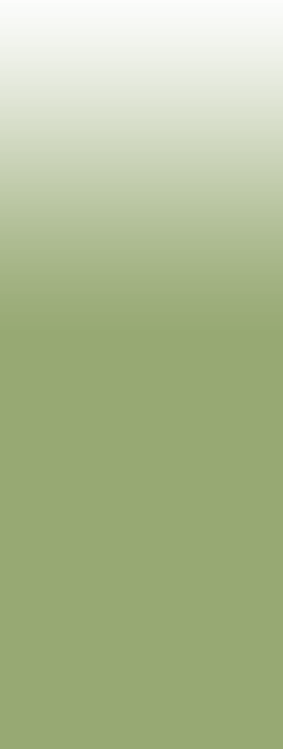 Příběh s dobrým koncem
Pan Jaroslav: 
své bezdomovectví ukončil 1.4.2008, kdy nastoupil na Ubytovnu,
od července 2008 vykonával VPP u MěÚSS Jirkov,
Po 3 měsících získal pracovní poměr
Pracovní poměr byl v květnu 2009 ukončen dohodou (pan Jaroslav nezvládl odcházející závislost na alkoholu),
v lednu 2010 začal úzce spolupracovat se Sociální poradnou Jirkov s tématem dluhů, sociální poradnu také požádal o pomoc s nalezením práce, vykonával VS, byl v evidenci ÚP,
v dubnu 2011 dostal druhou šanci, nastoupil k MěÚSS na VPP 
v březnu 2012 získal pracovní poměr na dobu určitou,
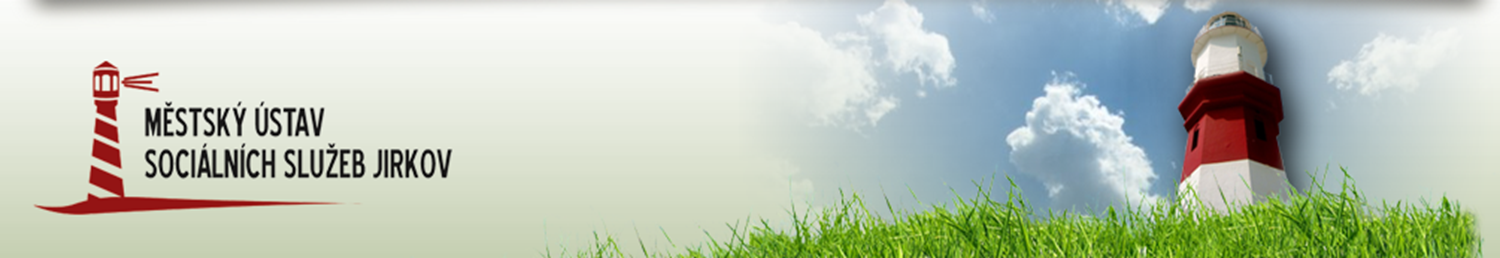 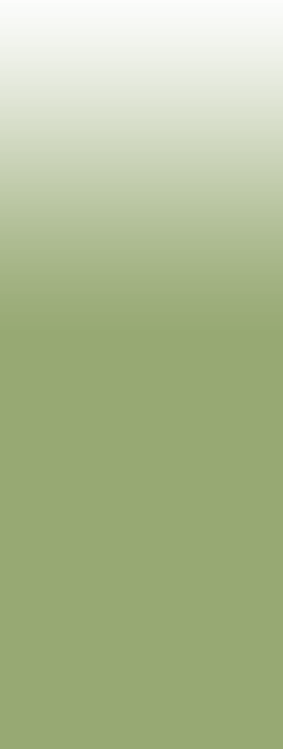 v září 2012 byla schválena jeho žádost na získání tréninkového bytu, v tomto bytě strávil necelé 4 měsíce,
15.12.2012 opustit tréninkový byt. V rámci prostupného bydlení získal od  Města Jirkova městský byt, který nebyl zatížen složením kauce, na kterou by vzhledem ke své životní situaci neměl. 
Nájem splácí pravidelně, pracovní poměr na dobu určitou vyprší 31.12.2013. Jde již o druhé prodloužení, tedy pokud vydrží má šanci od 31. 12. 2013 získat opět po dlouhé době pracovní poměr na dobu neurčitou.
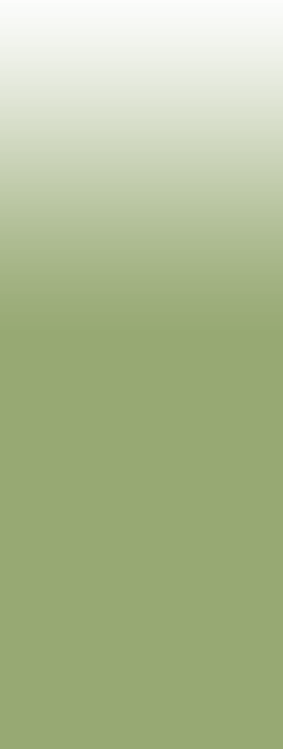 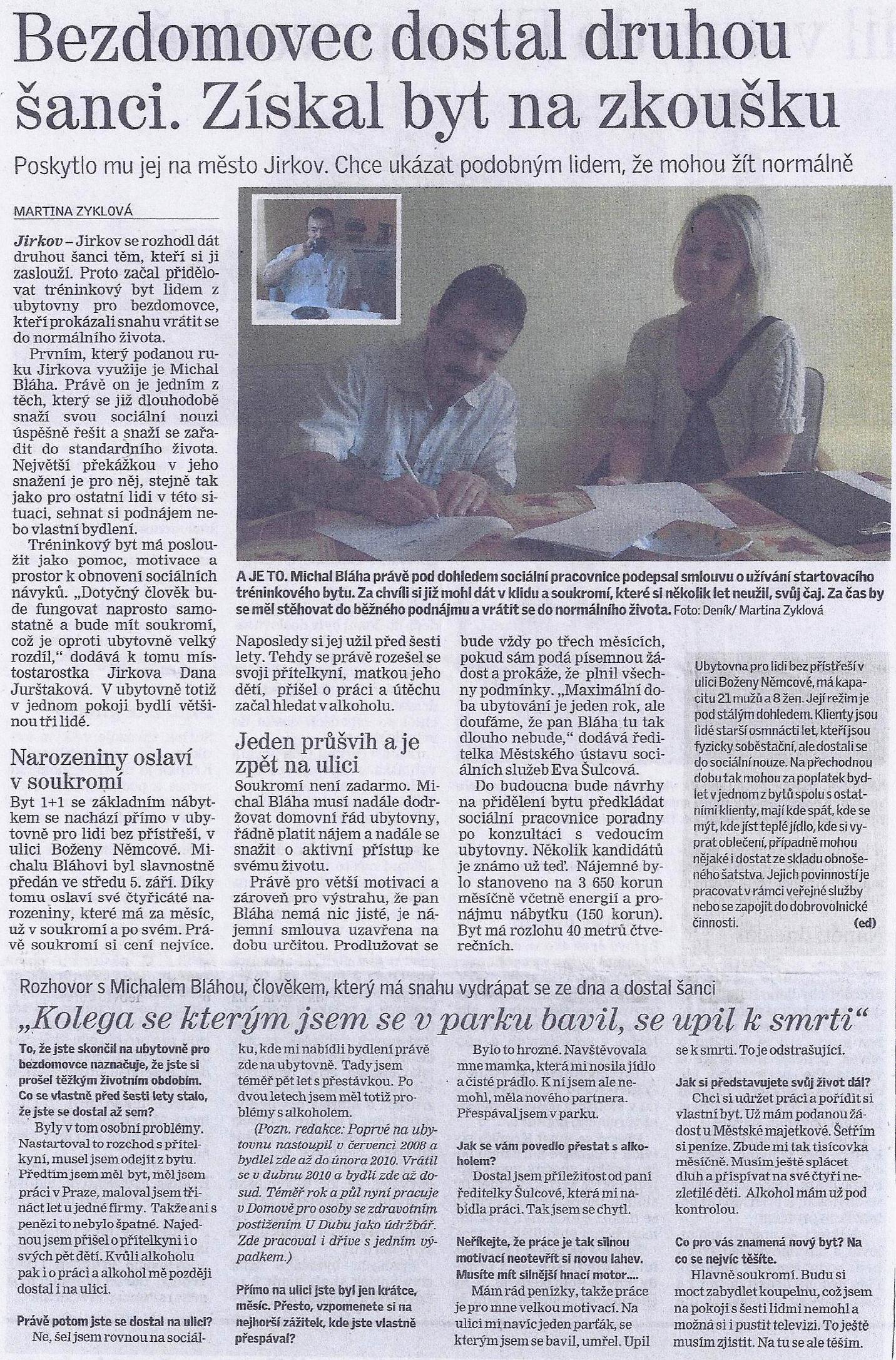 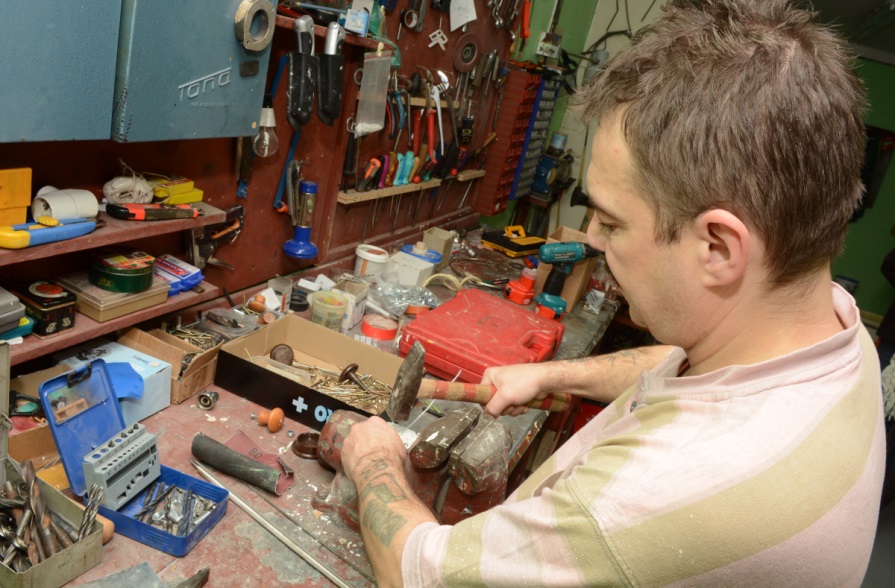 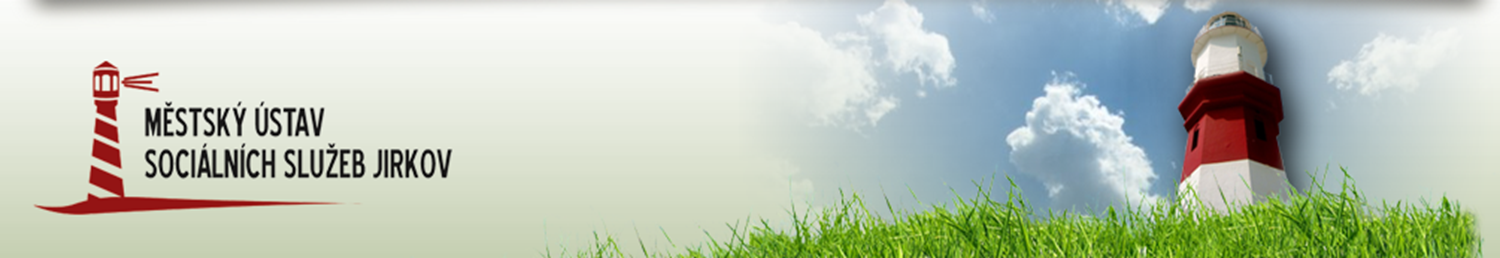 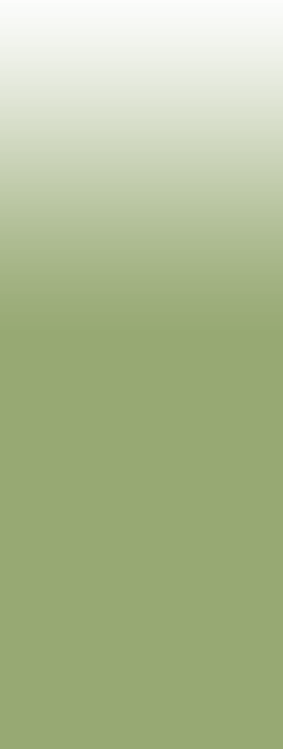 Poznatek z praxe:
VPP u klientů, kteří mají exekuce, nejsou řešení. Po provedených srážkách a úhradě ubytování, jim na živobytí zbývá méně finančních prostředků, než co by dostávali z  příspěvku na živobytí.
Pokud tito lidé nepracují, mají se relativně slušně. V okamžiku, kdy se jim podaří sehnat práci a zaměstnavatel je jako zaměstnance přihlásí, dostávají se do velmi tíživé situace.
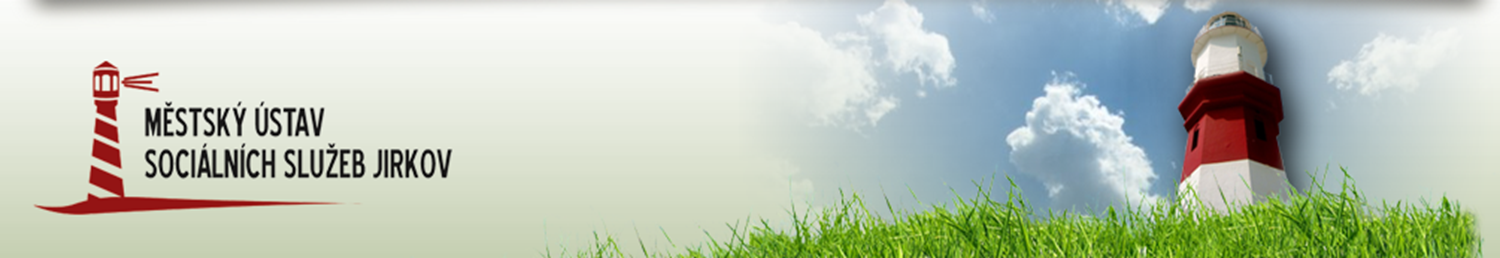 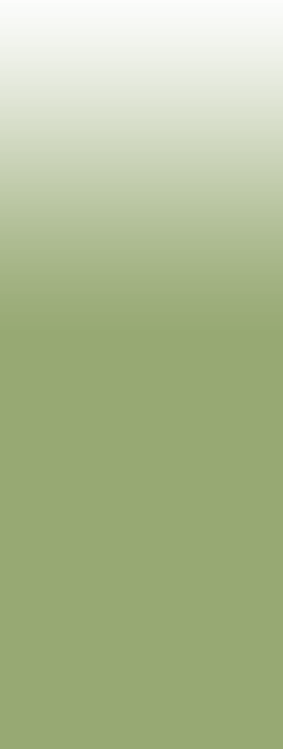 Děkuji za pozornost


Mgr. Eva Šulcová
sulcova-eva@meussj.cz
777 338 391